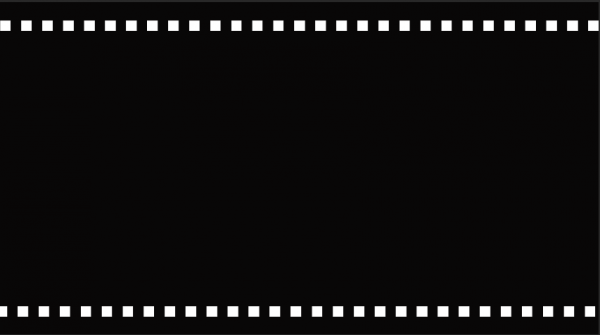 OFICINA DE ROTEIRO
Priscila Juliê
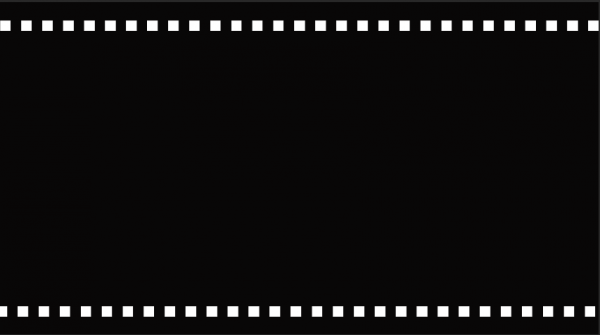 POR ONDE COMEÇAR?
¨A coisa mais difícil quando se escreve é 
saber o que escrever!¨ 
Syd Field
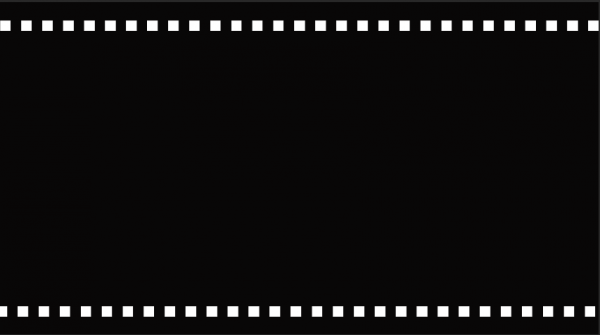 O ROTEIRISTA
Direção Lucas Paraizo
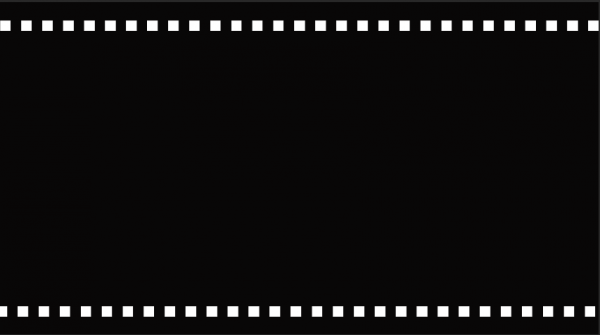 ETAPAS
IDEIA: várias fontes
STORY LINE: 5 linhas - resumo da história
SINOPSE: 10 a 15 linhas - resumo da história com 
mais detalhes
ARGUMENTO: 2 a 4 páginas
PERSONAGENS: Quanto mais detalhes, melhor
ROTEIRO: Master scenes
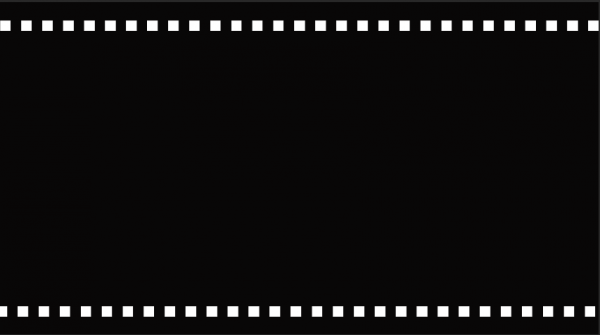 ROTEIRO POR MARÇAL AQUINO
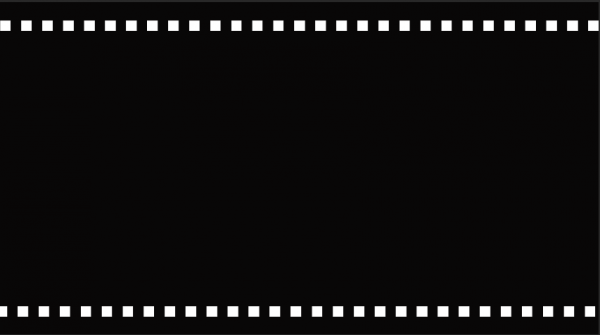 MARÇAL AQUINO
Jornalista
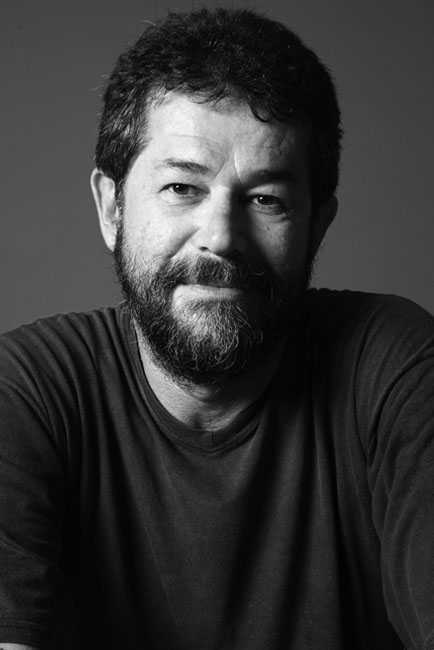 Escritor
Roteirista de Cinema
Diálogo das pessoas é a base para escrever
Roteiro deve ser objetivo:
       Intenções do personagens e diálogos
Jovem roteirista: Saiba contar histórias e 
                   tenha gana de fazer isso!
Amparo, 1958
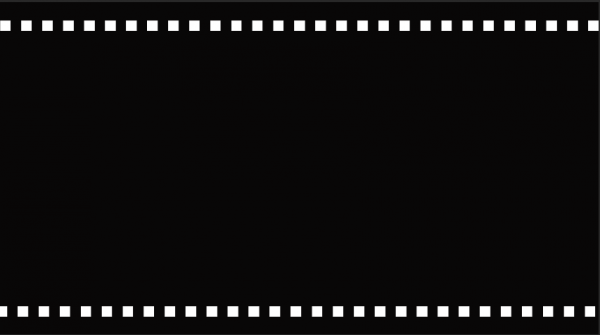 IDEIA
Temas de sua preferência
Adaptações de histórias conhecidas: livros, casos populares, biografias, etc.
Observação: pessoas dialogando, notícias em jornais, revistas, etc.
Fatos históricos/míticos
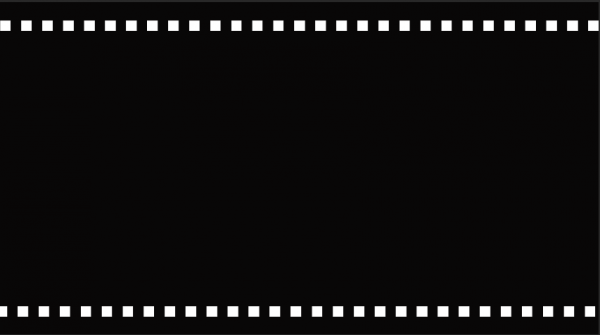 STORY LINE
Linha da História: 5 linhas – resumo – situação dramática
Apresentação do conflito (Ato I)
Desenvolvimento (Ato II)
Solução do conflito (Ato III)
(Não é o final da história)
Deve despertar a curiosidade!
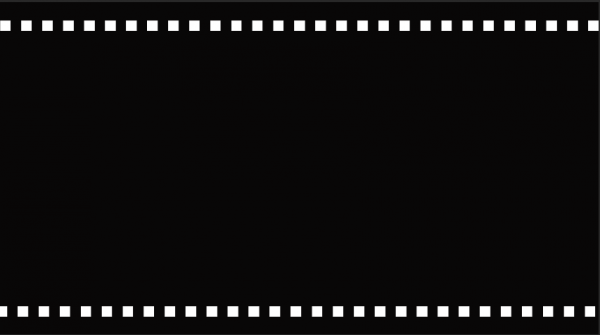 SINOPSE
10 a 15 linhas
Informações sobre personagens principais 
e sobre o local onde se passa a história
Desenvolver com mais detalhes o conflito
Personagens
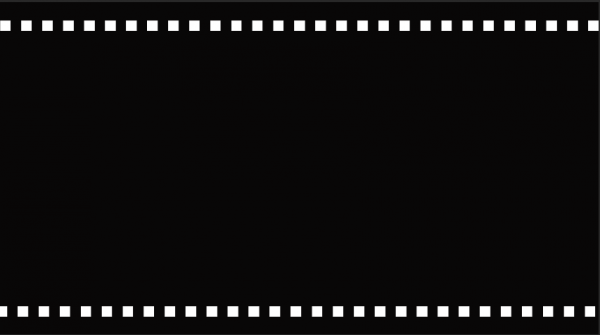 ARGUMENTO
(É a story line expandida - 2 a 4 páginas)
Em que época a história se passa? Ano, década?
Localização? Terra, espaço, cidade, floresta?
Perfil dos personagens: indicar principais características 
físicas e psicológicas.
Curso da ação: contar a história com pontos chaves e na
estrutura a ser mostrada na tela.
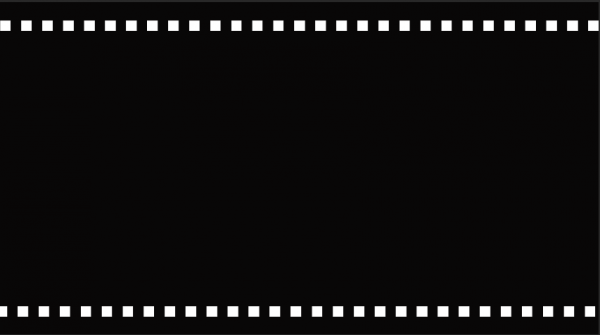 PERSONAGENS
(Um personagem mal descrito pode arruinar seu roteiro!)
Descrever características físicas e psicológicas
Ambiente em que vive ou frequenta
Hábitos
O que gosta e o que não gosta
Dica: estudar arquétipos e estereótipos de cinema (cuidado com clichês)
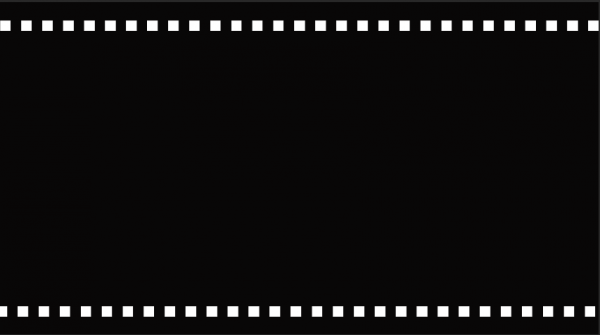 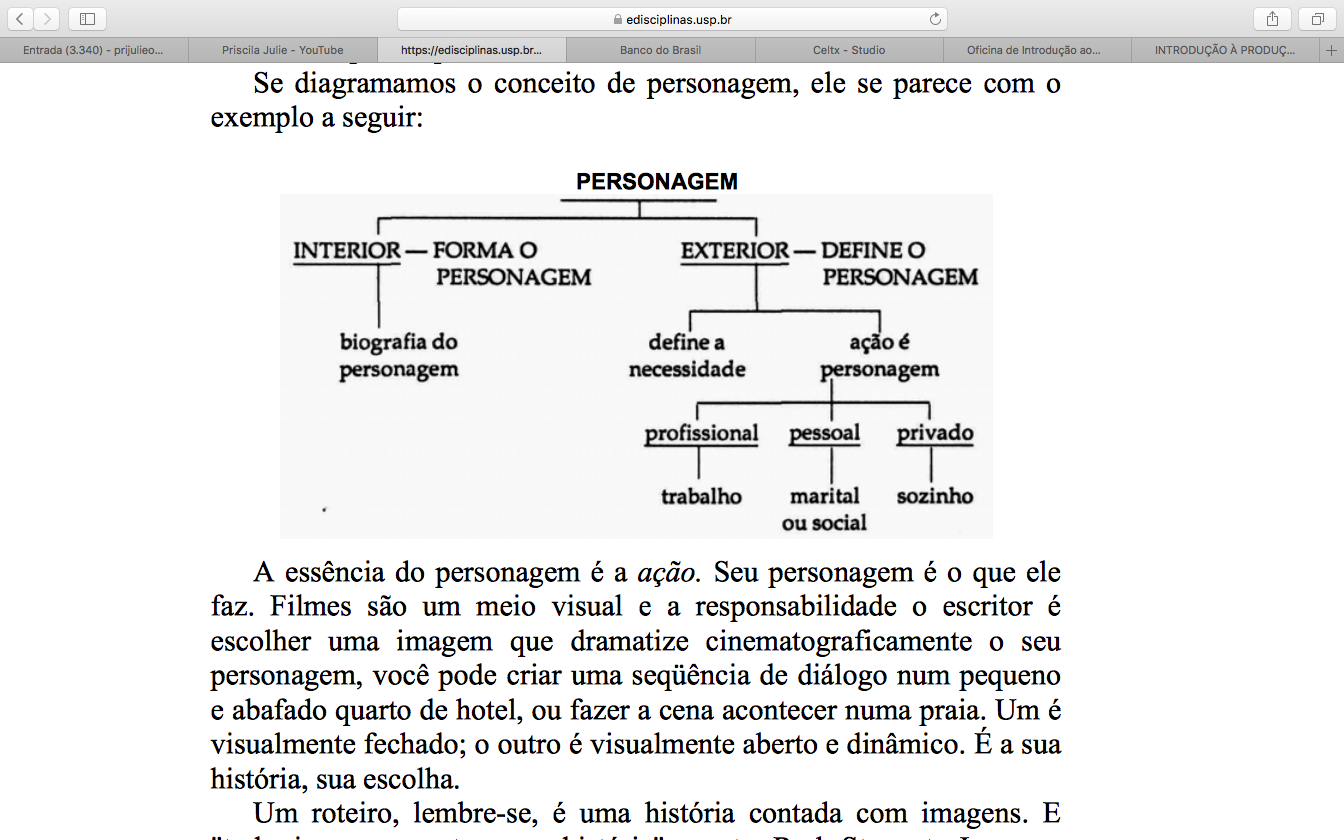 PERSONAGENS
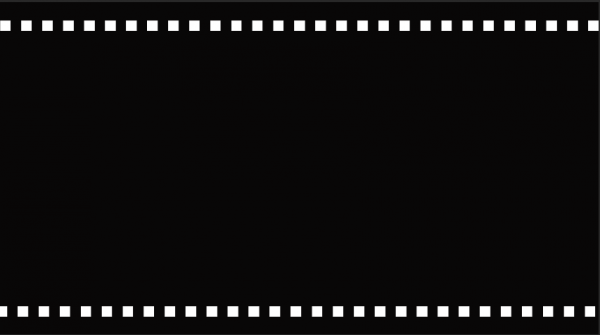 TIPOS DE PERSONAGENS
Protagonista: Principal – herói ou anti-herói
Antagonista: Equivale ao protagonista. Geralmente, é o vilão da história
(busca competir com o protagonista)
Coadjuvante: Ajuda o protagonista a atingir seu objetivo ou questiona suas atitudes
Figurantes: compõe a cena
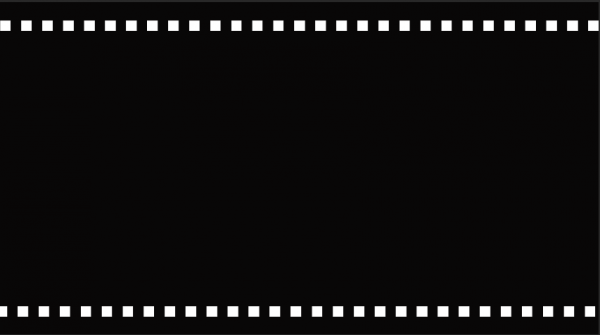 ROTEIRO
Original e Adaptado
Dividido em cenas (cinema - master scenes)
Descrição: ambiente, ação, personagens, diálogos
Roteiro técnico: planos, luz, trilhas (BG)
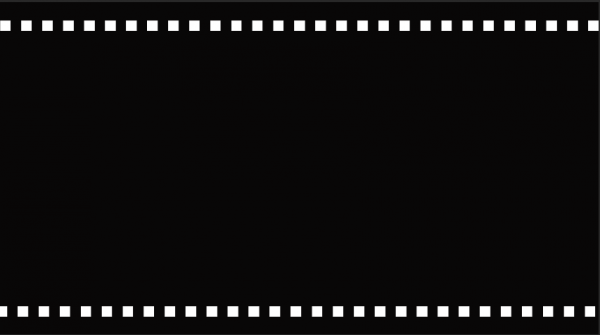 Master Scenes
Courier New tamanho 12
1 página = 1 minuto de filme (longas)
Elementos: Cabeçalho de cena, ação, 
diálogos e transição
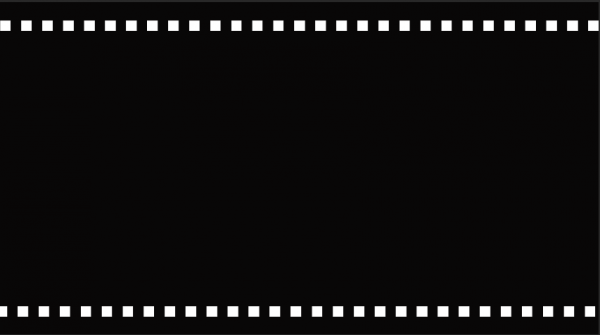 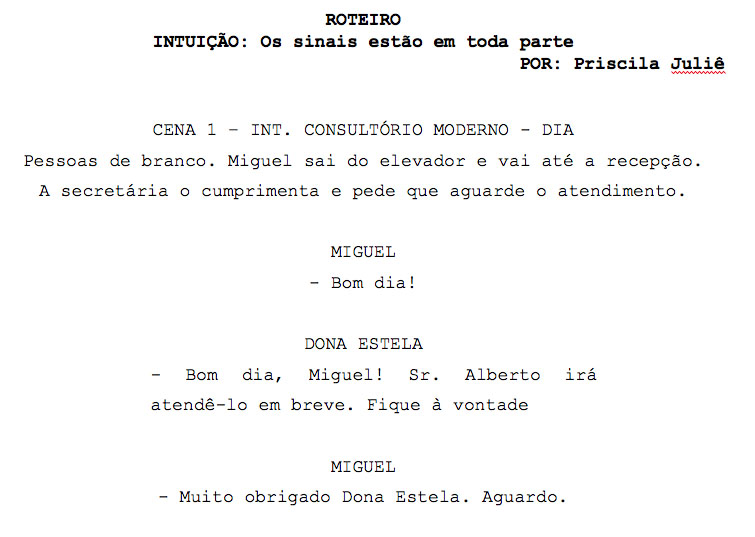 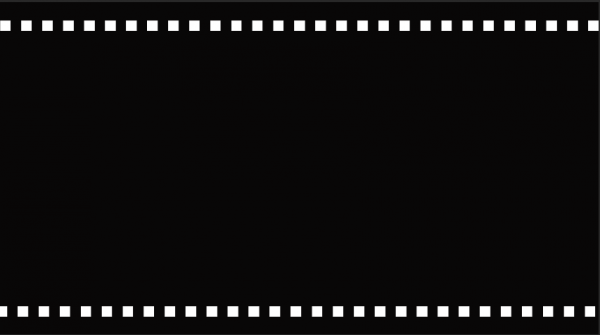 VAMOS COMEÇAR?
Ideia em uma palavra
Personagem principal - Herói: O que ele quer/precisa?
Querer, externo – Precisar, interno
Exemplo: Filmes de romance - Quer um(a) namorado(a) = Precisa se sentir amado(a)
Falha: O que ele precisa tem relação com sua falha.
Exemplo: medo, carência
Adversário: incorpora a falha do herói e o força encará-la
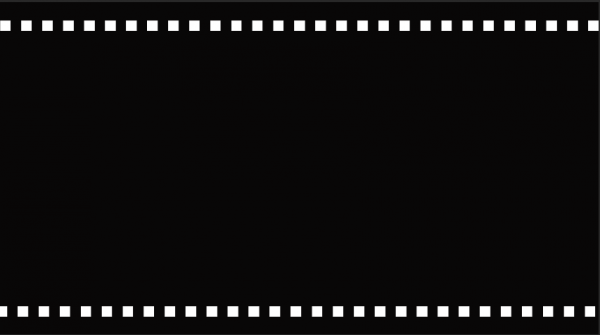 ESTRUTURA
Maioria dos filmes tem três atos: Começo, meio e fim
(não necessariamente nesta mesma ordem)
Cada ato é feito de sequências
Cada sequência é feita de cenas
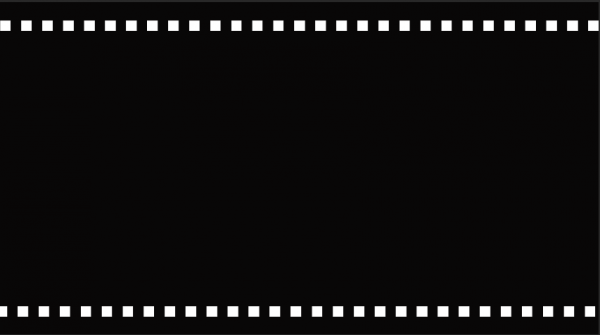 EXEMPLO DE CENA
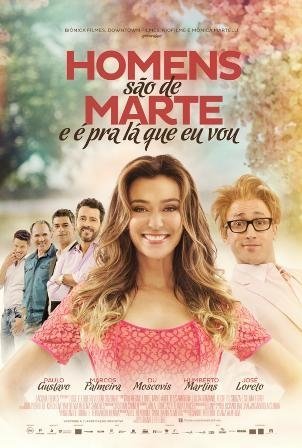 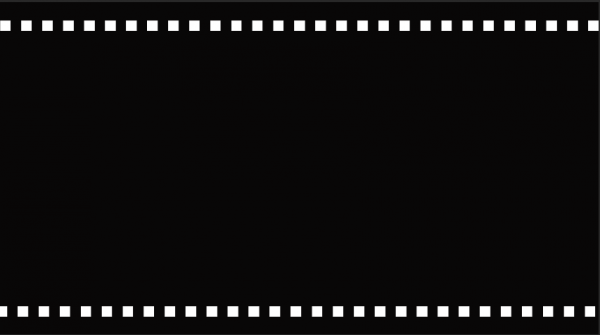 Roteirista
SYD FIELD
Produtor
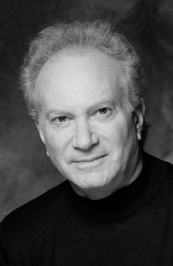 Professor
Escritor
Conferencista
2000 roteiros em 2 anos
Escolheu 40
Guru do roteiro cinematográfico
19.12.1935 – 17.11.2013
Idealizador Final Draft
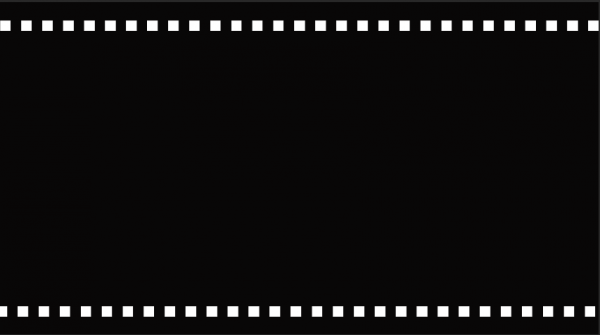 O QUE É UM ROTEIRO?
É uma história contada em imagens, diálogos e descrições, localizada no contexto da 
ESTRUTURA dramática.

O roteiro é sobre uma pessoa, ou pessoas, num lugar, ou lugares, vivendo sua 
"coisa". Todos os roteiros cumprem essa premissa básica. 

A pessoa é o personagem, e viver sua coisa é a ação.
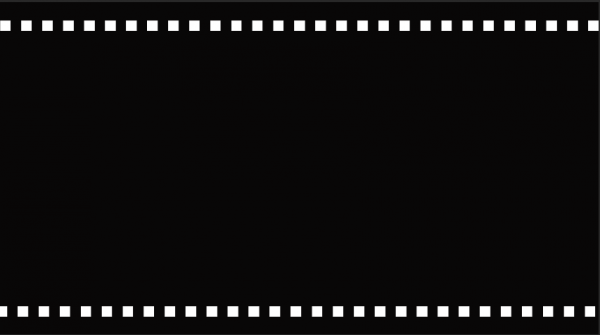 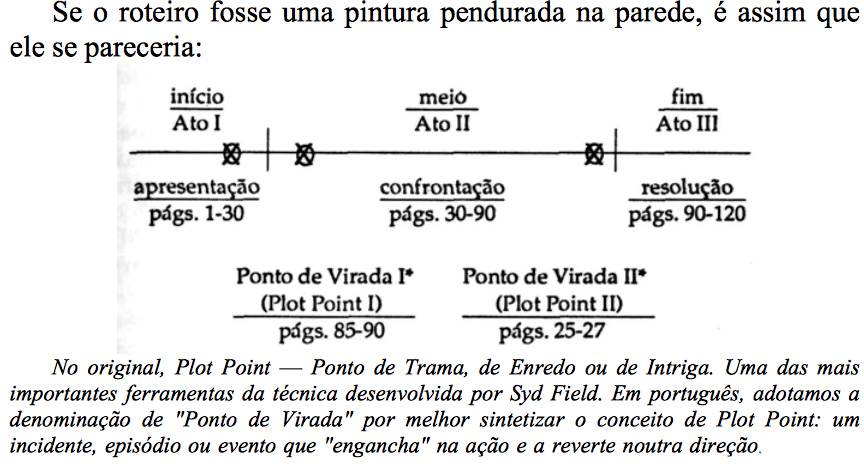 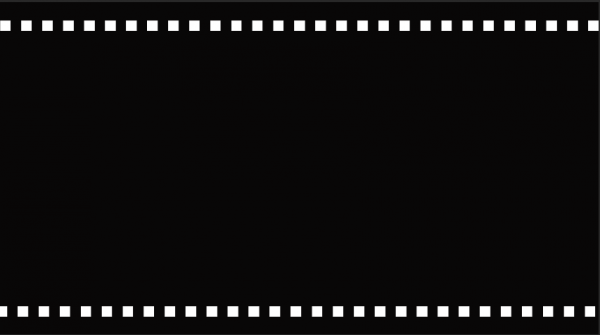 PLOT POINT
Ponto de Virada: a história muda seu curso
Ponto de Virada I: Entre 25 a 27 minutos
Ponto de Virada II: Entre 85 a 90 minutos
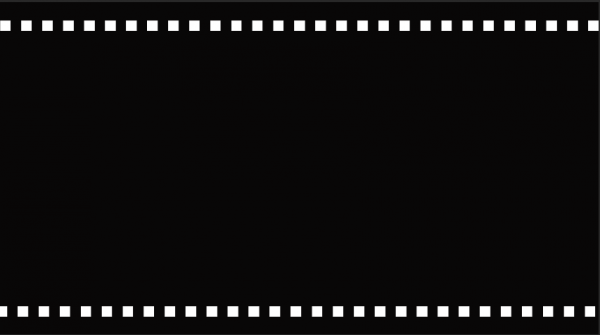 SOFTWARES PARA 
ESCREVER ROTEIROS
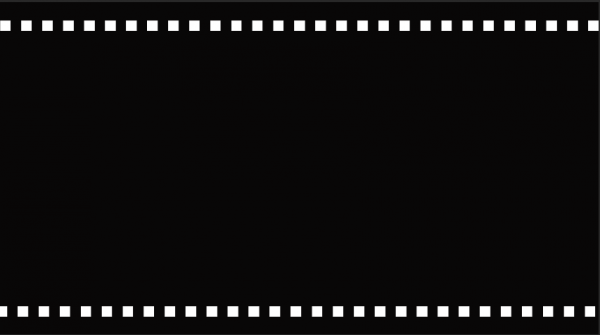 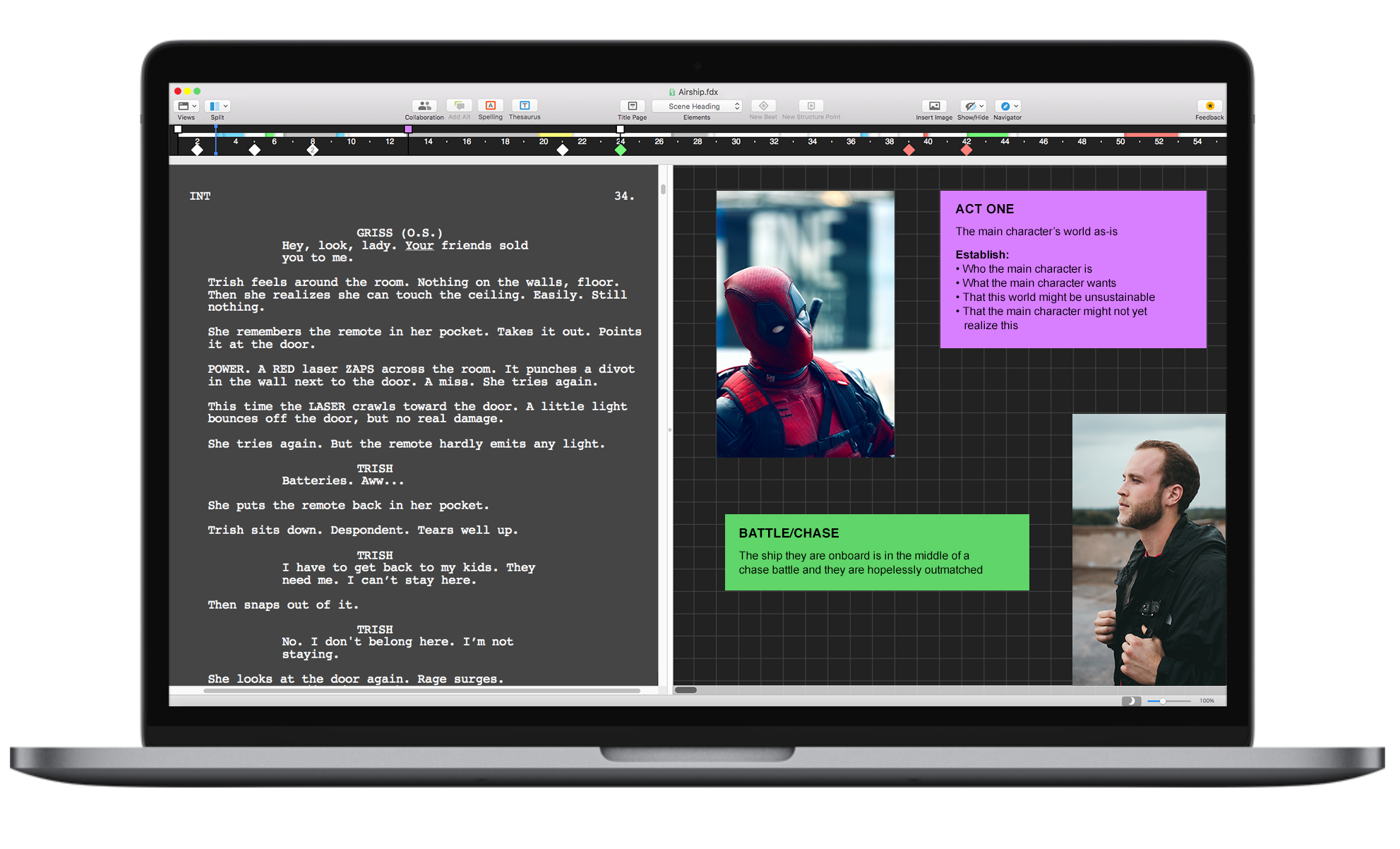 FINAL DRAFT
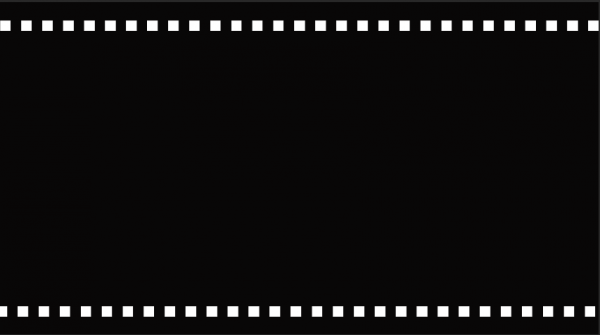 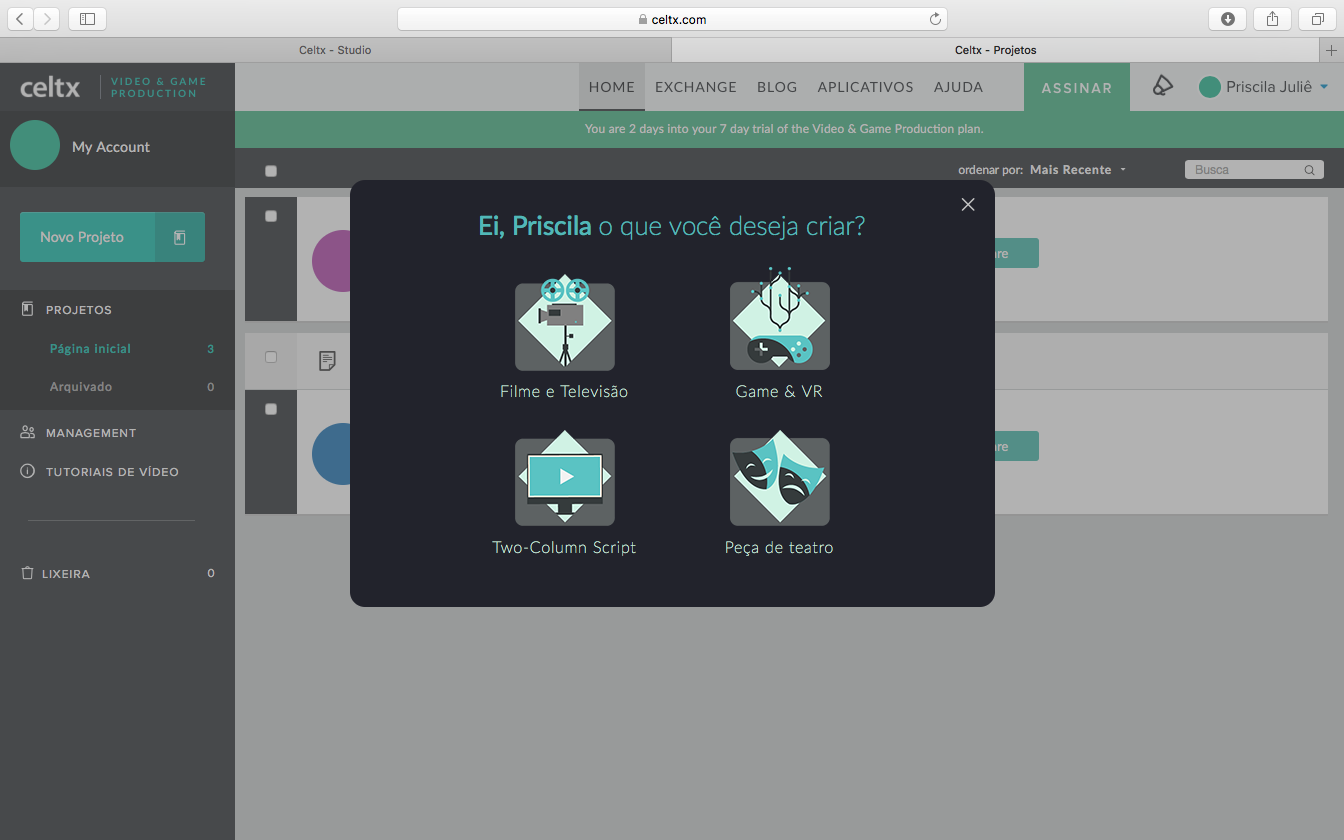 CELTX.COM
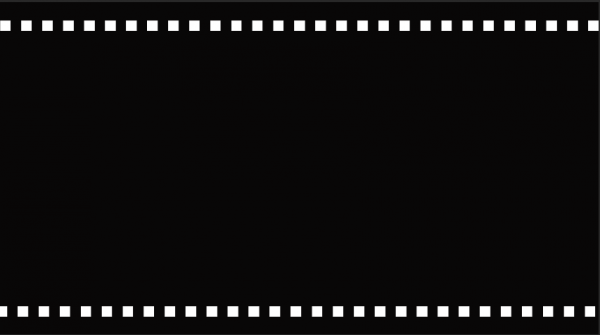 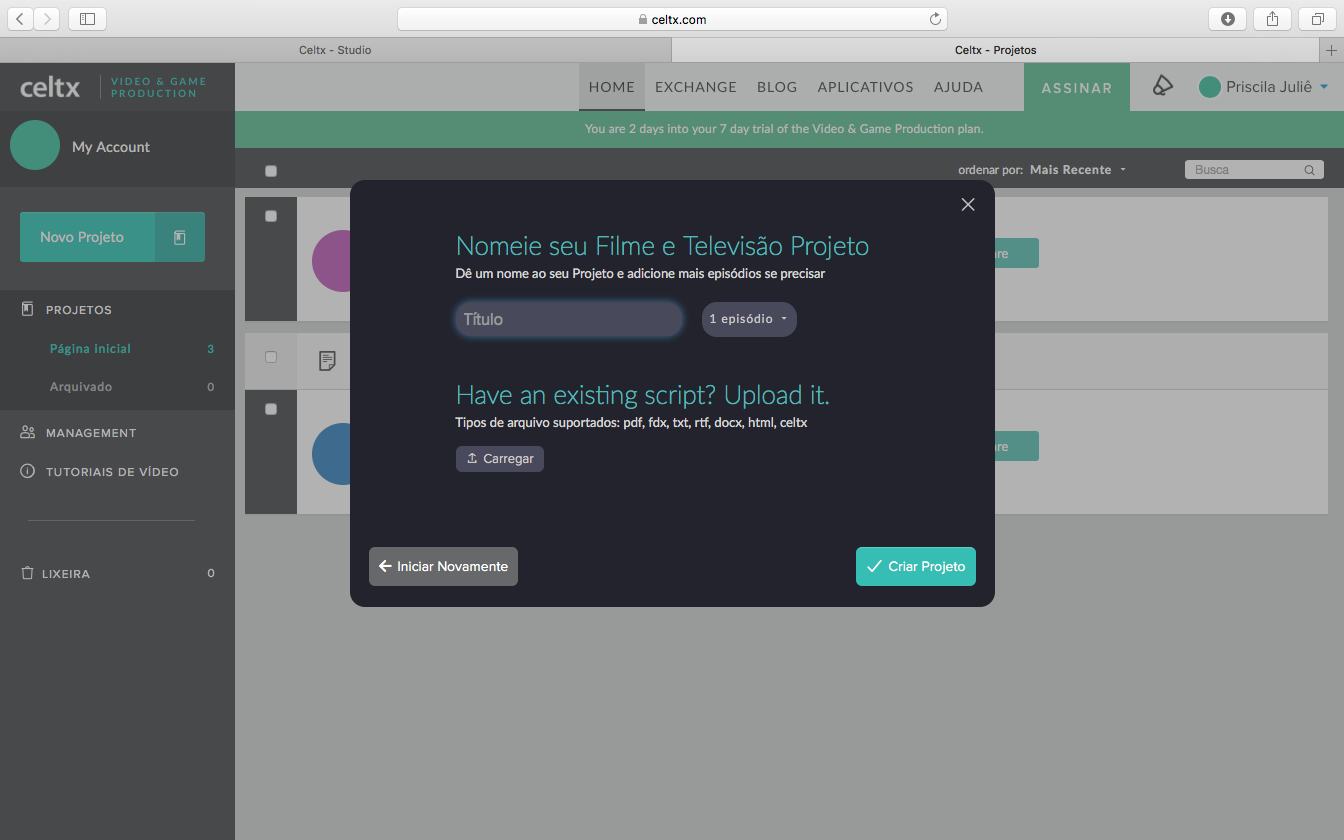 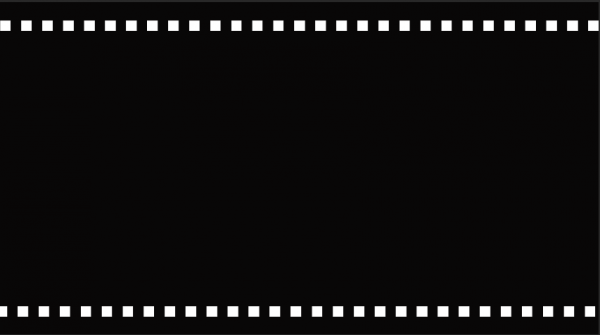 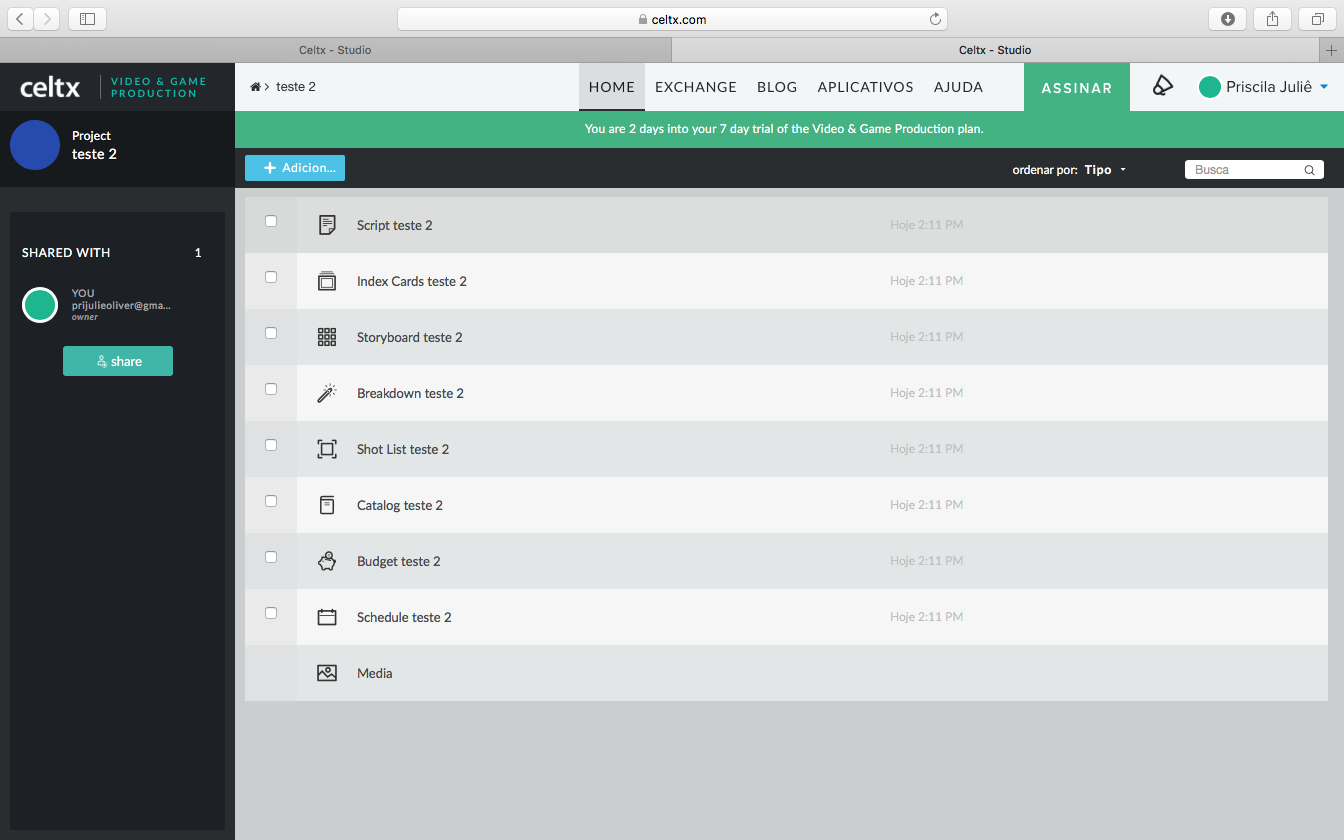 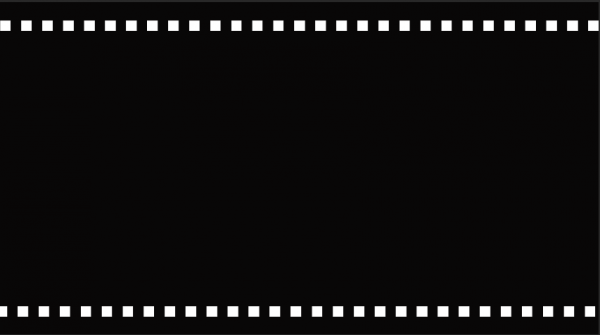 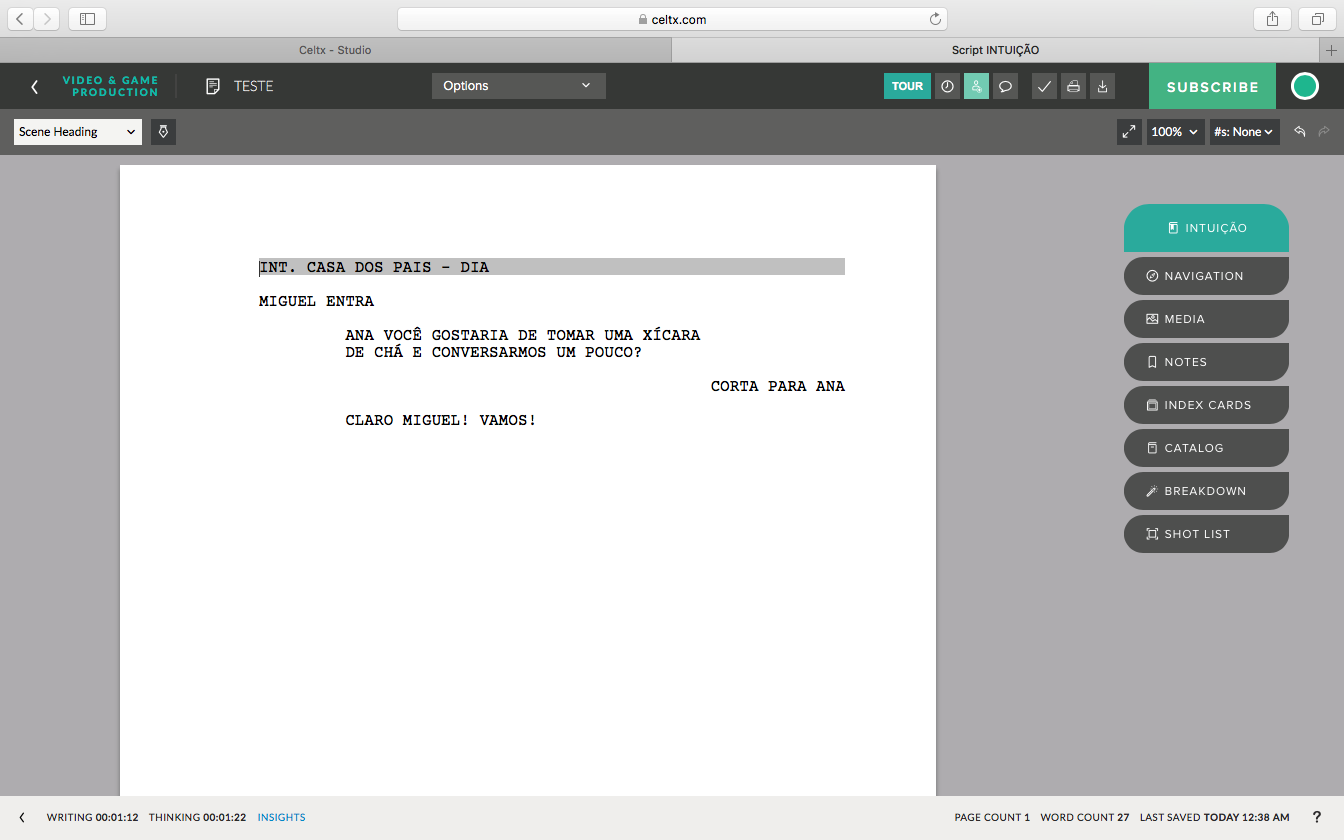 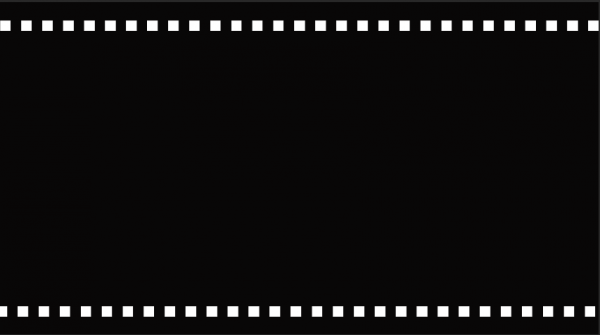 SOFTWARES POR MARÇAL AQUINO
https://www.youtube.com/watch?v=f-hm6klYUUE
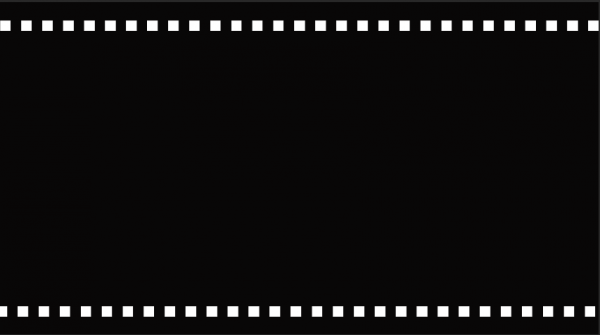 ROTEIRO PARA DOCUMENTÁRIO
Realidade não ficcionada
Pessoas reais
Narrativa construída com base no cotidiano
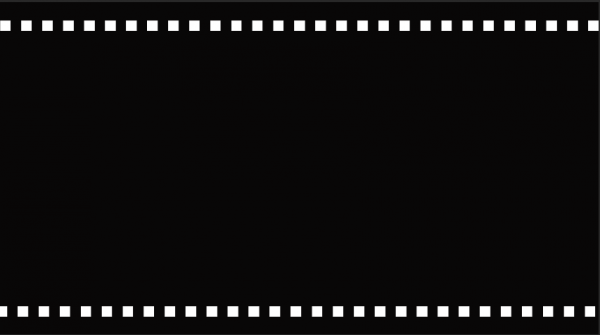 MODELO
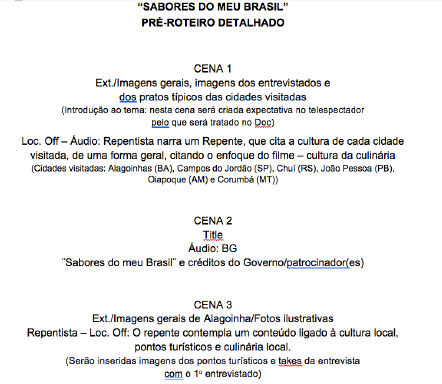 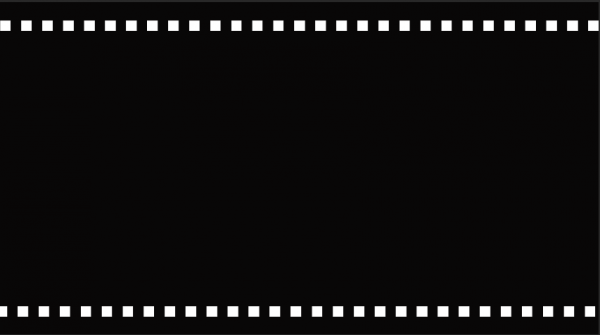 ROTEIRO PARA ANIMAÇÃO
Realizar o procedimento do planejamento de roteiro geral
Definir personagens, diálogos, cenas, planos etc.
Fazer um storyboard
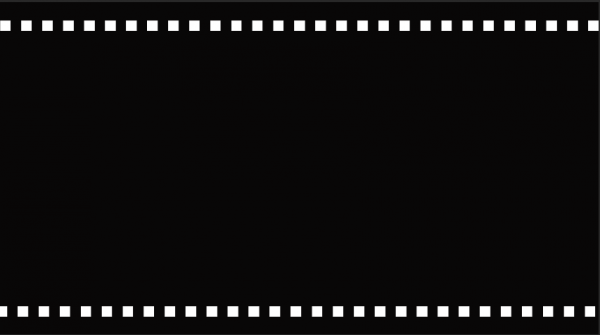 MODELO DE STORYBOARD
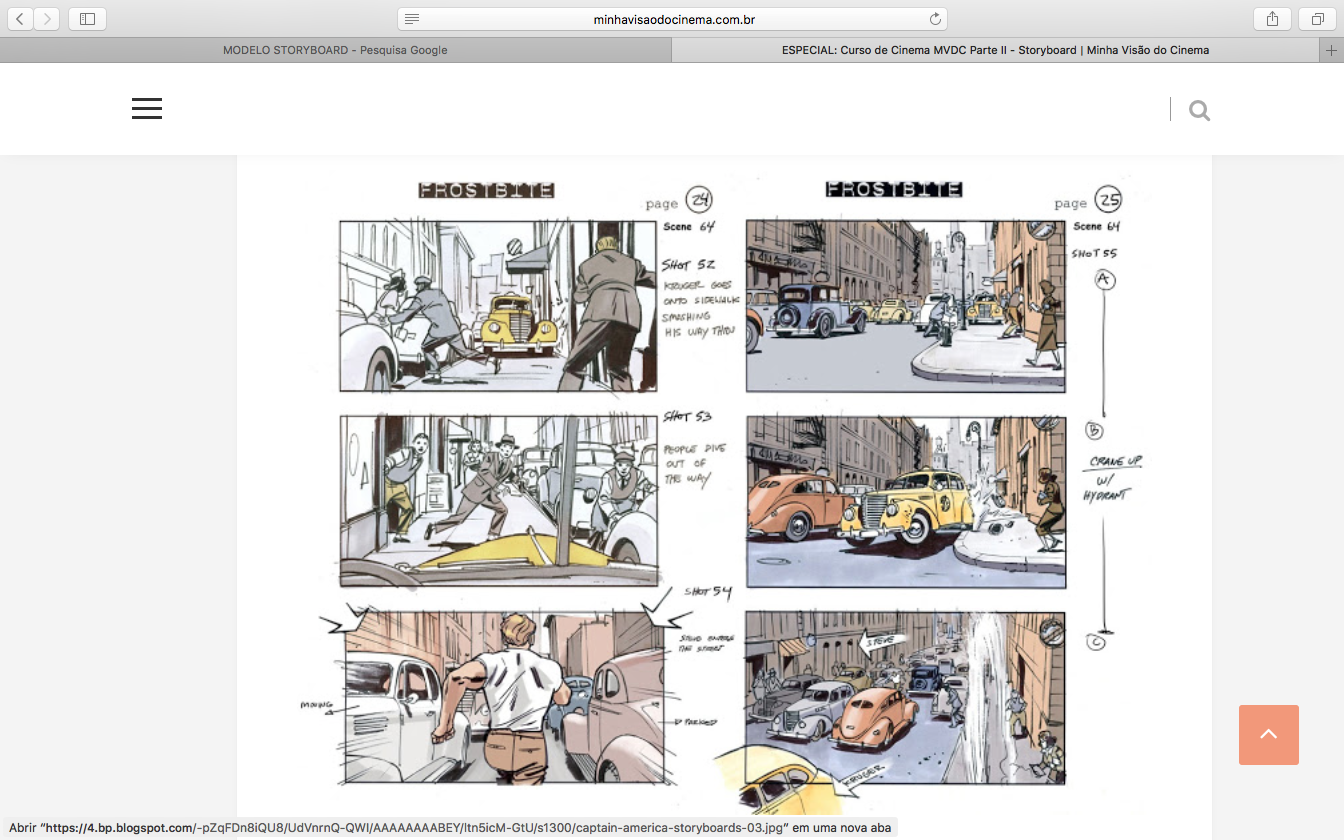 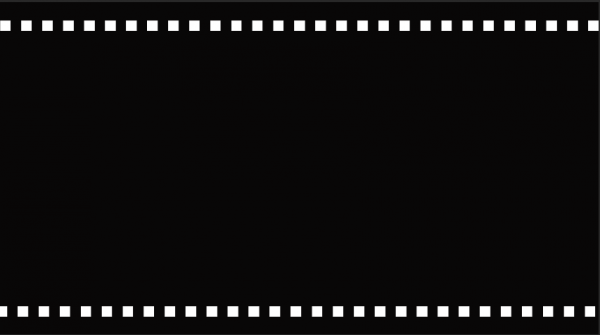 ROTEIRO FILMES CURTOS
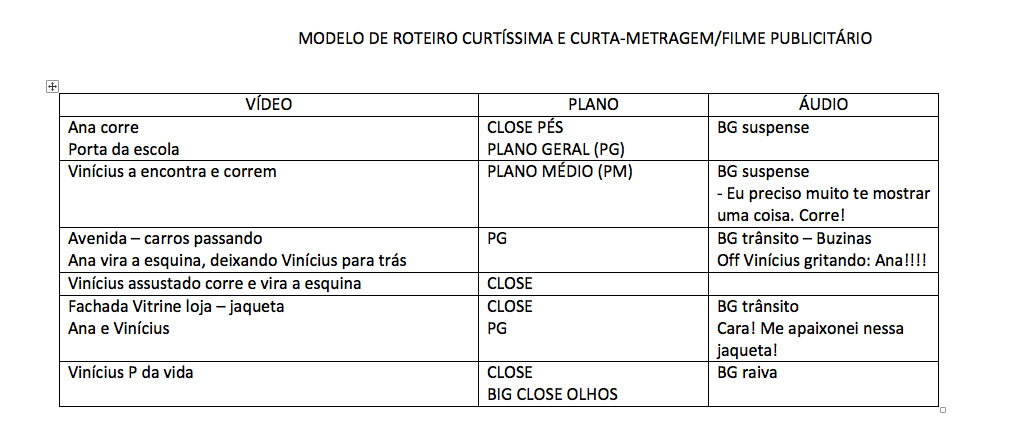 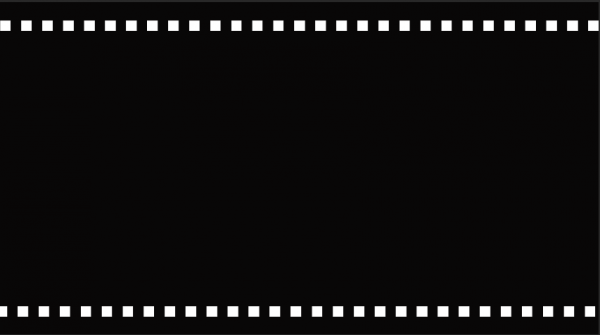 DOCUMENTÁRIO
CULTURAS DA MINHA TERRA
FILME
https://www.youtube.com/watch?time_continue=1&v=_BJBTPSx5F8
PRODUÇÕES DOS ALUNOS - OFICINAS
https://www.youtube.com/channel/UCFErGOSykdFicyfyTpoWwyw/videos
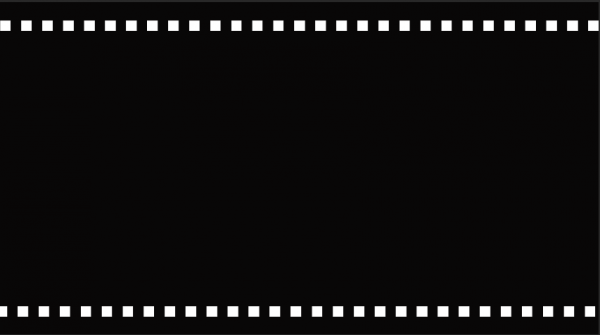 FONTES DE PESQUISA
http://www.roteirodecinema.com.br/manuais/screenwriter.sites.uol.com.br/apostila.doc.htm
https://www.youtube.com/watch?v=WjGzsK3asKc
https://edisciplinas.usp.br/pluginfile.php/247033/mod_resource/content/1/Syd%20Field.pdf
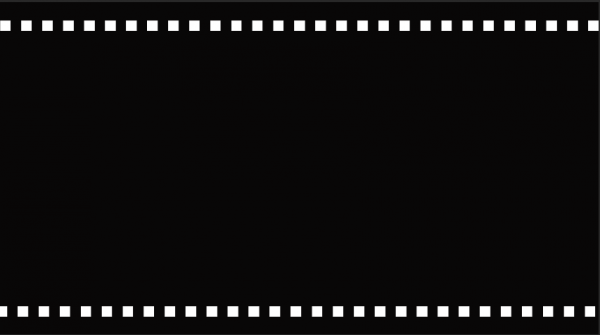 MUITO OBRIGADA!
PRIJULIEOLIVER@GMAIL.COM